令和6年度文部科学省委託事業
【研修ご担当者様へ】
研修を実施する組織の状況や参加対象者の理解度、
研修時間等にあわせてスライドを加工してご使用ください。
大学におけるハラスメント
相談の対応について
はじめに　 ―研修の目的―
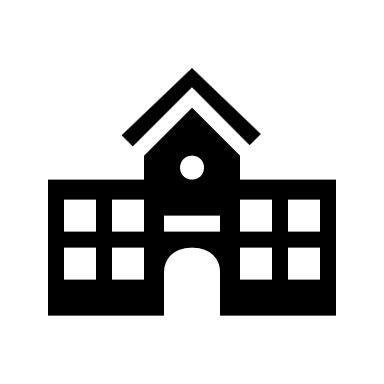 学生にとって、教育・研究の場である大学では、所属する学生に教育を受ける権利があり、安心して学習や研究に取り組める環境でなければなりません。しかし、残念ながら、大学生活の中でハラスメントが起きることがあり、そのために学生が相談できるハラスメント相談窓口が大学内外で設置されています。

　学生が再び安心して学習や研究に取り組める環境を取り戻すことは、大学組織全体で取り組む必要があり、相談窓口はその過程の入口を担当する重要なポジションにあります。

　この研修では、相談窓口の在り方と、相談員の役割および具体的な取り組み方について学び、相談員としての心構えを身に付けることを目的としています。
2
はじめに　 ―ハラスメントとは？ ―
【研修ご担当者様へ】
ハラスメントの定義は、貴学の定義にご修正ください。
本人の意図にかかわらず、
　①相手の意に反する不適切な言動等を行うことによって、
　　相手に不快感や不利益を与える行為
　②相手に対して差別的若しくは不利益な取扱いをすることによって、
　　相手の利益を侵害する行為
これによって、就業環境、教育研究環境、学習環境等を悪化させること。

ハラスメントは、人としての尊厳を侵害する行為であり、人格権に対する侵害である
3
ハラスメント相談対応の流れ
【研修ご担当者様へ】
貴大学の情報にご修正ください。
相談者
相談者（友人など第三者含む）の話を聞き、環境を改善するためのサポートを行う。
調査・調整を希望する場合は、
ハラスメント防止委員会にバトンタッチ。
相談
調査または調整を
希望しない場合はここで終了
相談窓口
（学内・学外）
ハラスメント防止委員
調査または調整を希望する場合は、調査委員会を立ち上げ、
聞き取り等の調査を実施。
委員長
調査または調整の結果、
ハラスメントに該当しない場合は、
ここで終了
調査委員会
調査結果に基づいて処分を決定
（指導、厳重注意、懲戒など）
学長
4
１.相談員の役割と取り組み方
5
１.相談員の役割と取り組み方
相談員の役割
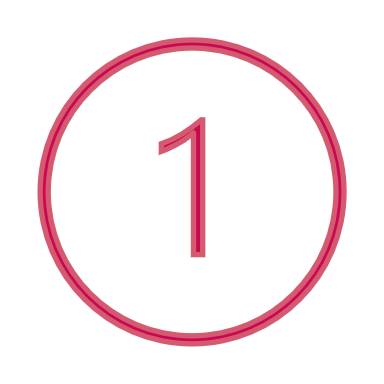 相談者がどのようなことに困っているのか、
話に耳を傾け、相談者の状況を客観的に把握する。
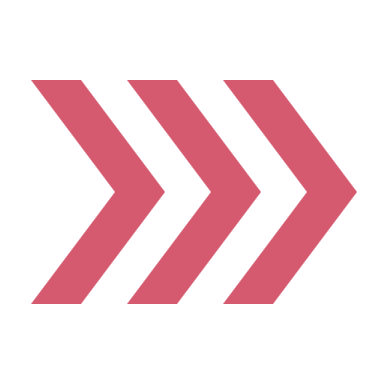 問題の整理
困っていることに対して、相談員として、大学としてどのようなことができるのか、選択肢を提示する。
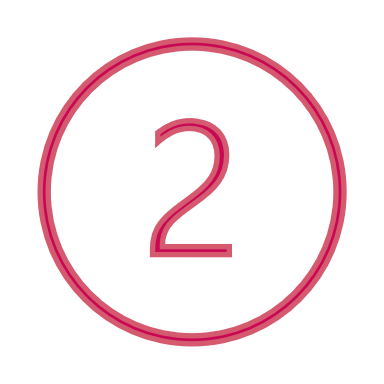 解決方法の
選択肢の提示
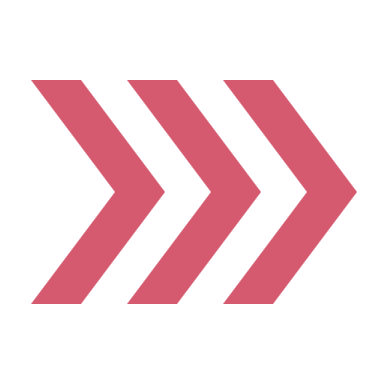 選択肢の説明などを行い、質問に答え、相談者が決めていくまでの援助を行う。
※同時に、当面どう過ごすかについても相談に
のり、助言などをすることも大切です。
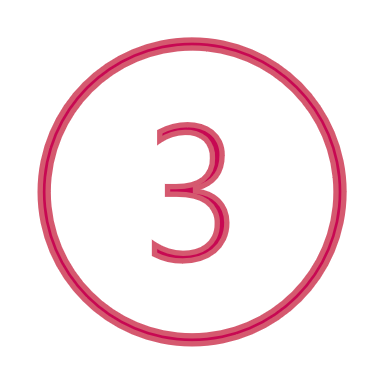 意思決定
の援助
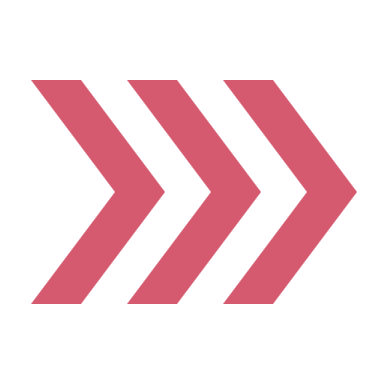 相談員になった人は、ハラスメントとはどんなことか、定義や起きがちなパターン、自分の大学の規則やガイドラインについての研修を必ず受けましょう
6
１.相談員の役割と取り組み方
①問題の整理　―ポイント―
相談員について、相談の流れについて丁寧に紹介する。
守秘義務の説明、情報を共有する者の範囲の説明をする。
　相談者の希望しないことはしないことも説明し、信頼関係を構築する。
１丁寧な自己紹介
２緊急対応の判断
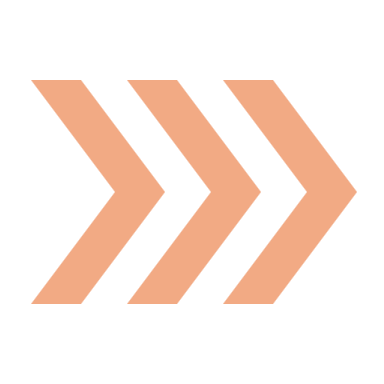 次のステップに信頼を繋ぐためには、最初の取っ掛かりが重要。
すぐに対応しなければならない状況なのか、時間をかけて話し合いながら対策を考えていけばよい状況なのか。
健康状態、教育の進路など身分、命に関わることには留意する。
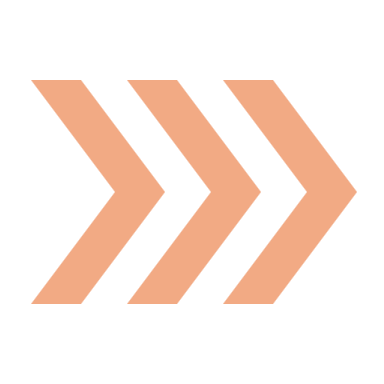 優先順位がどこにあるかうまく見極めることが必要。
7
１.相談員の役割と取り組み方
①問題の整理　―注意すべきこと―
最初に相談した人に否定されると、また否定されるとではないかと思い、相談室に行きづらくなる。
１否定せずに傾聴する
２ハラスメントの判断をしない
次に繋ぐには、相談の時点では答えを出すのではなく、
　　　　相談者に「受け止めてもらえた」と思ってもらうことが重要。
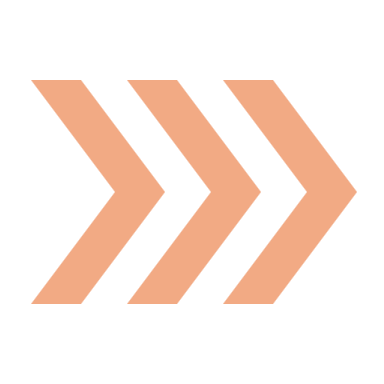 ハラスメントかどうか相談員は判断せず、相談者自身が自分の身に起きていることを整理する。
8
１.相談員の役割と取り組み方
①問題の整理　―注意すべきこと―
３二次加害に気を付ける
「なぜ断らなかったの？」という聞き方はせず、「その時の状況を具体的に話してください。」などという聞き方をする。
「そんなこと起きないだろう」と思っても伝えない。
「相手は、悪気はなかったのでは？」「そのくらいのこと我慢すべき」「あなたにも落ち度があるのでは？」と言わない。
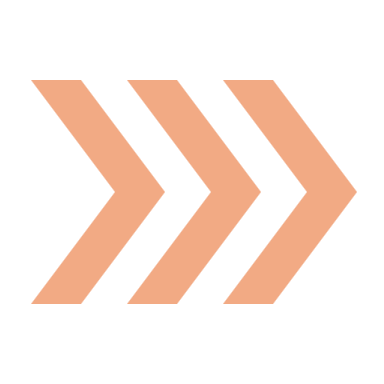 相談者に寄り添うことが大切。
9
１.相談員の役割と取り組み方
①問題の整理　―注意すべきこと―
４事実と気持ちを分ける
相談者に共感しすぎない。
相談者の言い分を客観的に、中立的に、心情的に聞き、寄り添う。
被害者の思いだけではなく、加害者が何をしたか、加害者が具体的に何と言ったかを聞き取る。
話を聞きながら本人が自覚していない課題を見つけ出す。
判断できないことについては、その場では回答せず、一度持ち帰る。
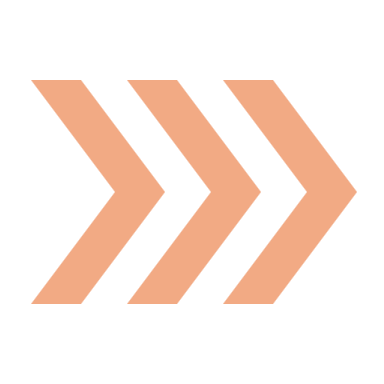 客観的に聞き取る中で、ハラスメントを構造的に捉えることが大切。
10
１.相談員の役割と取り組み方
②解決方法の選択肢の提示　―ポイント―
自分の立場・役割を明確にする。
２情報提供
１相談員の立場
相談員は、最終的な結論を出す人ではありません。
しかし、相談者が求めている助言をし、見解を示すことは必要です。
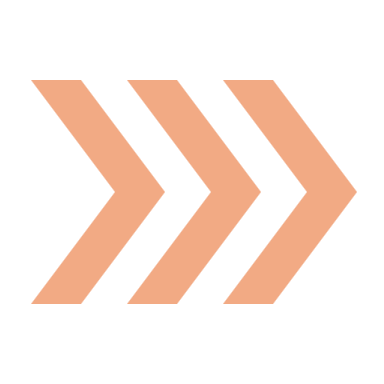 緊急で対応するべきこと、時間をかけて対応するべきこと、絶対に譲れないことなどに整理し、優先順位をつけてそれぞれの解決方法を一緒に考える。
相談員として、大学として、どのようなことができるのか、選択肢を提示する。（関係調整、環境調整、医療機関との連携など）。
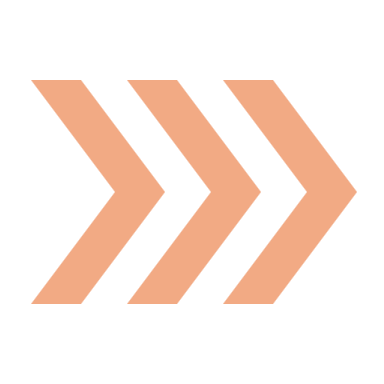 大学を続けるか辞めるかの2択ではなく、
　　　　　　　　　　　　様々な方法があることを伝えましょう。
11
１.相談員の役割と取り組み方
②解決方法の選択肢の提示　―注意すべきこと―
介入するとなった場合には、関係者に共有する必要性が出てくるが、加害者や周囲に伝わるとうわさや報復といった二次被害に繋がりかねない。
２加害者に確認することはしない
１二次被害に気を付ける
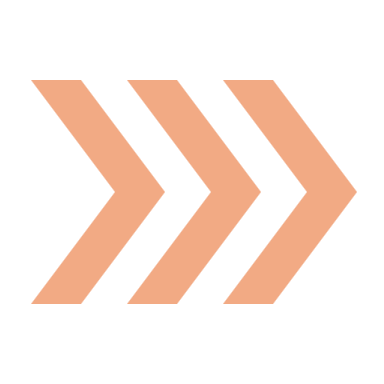 相談者と話し合うこと、あらかじめ共有範囲を
　　　　　　　　　相談者とも打ち合わせて決めておくことが必要。
相談者側を対応する相談員は、原則として加害者側の対応は行わない。
加害者側の話も聞いてしまうと、相談員としての職務ができなくなります。
加害者にも話を聞くのは、
　　　　　中立な調査委員会であったり、「調整」役の人にするべきです。
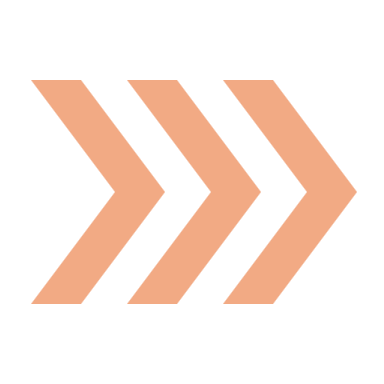 12
１.相談員の役割と取り組み方
③意思決定の援助　―ポイント―
選択肢を提示するだけでなく、その選択をすることでどのような目的が達成されるか、どのようなリスクがあるのか伝えることが、相談者の意思決定の判断材料になる。
１それぞれの選択肢の利点とリスク
２意思決定するまでの支援
例
意思決定できるまでは、すぐに対処しなければならない懸案事項が相談者にはある場合が多いため、相談員とその対処方法について一緒に考えることが助けになる。
メールが来ているが、返信すべきかどうか。
今週のゼミや授業は出席しなくてはならないか、欠席すべきか
その日の出勤や会議への出席はどうすればよいか、どういう理由で欠席と伝えておけばよいか　　など
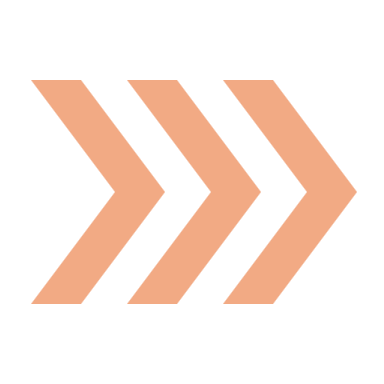 相談員として一緒に対処方法を考え、支援することが必要。
13
１.相談員の役割と取り組み方
③意思決定の援助　―注意すべきこと―
「相談者がどうしたいか」が一番大事であることを忘れてはいけない。
絶対に知られたくないと思う相談者もいる。その場合であっても相談者の意思(気持ち)を尊重する。
次のステップに進む際にはフォローすることも伝える。
１相談者の意思を尊重する
２アフターフォローを心がける
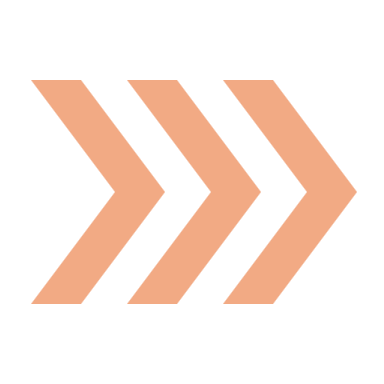 「聴いてほしい、一緒に考えてほしい、助言がほしいだけ」
　　　　　　　　　　　　という相談者もいます。それでもよいのです。
相談者が望まないことによって事案を進められないこともあるが、その場合であっても、様子に気を配り、相談者と情報共有を心がける。
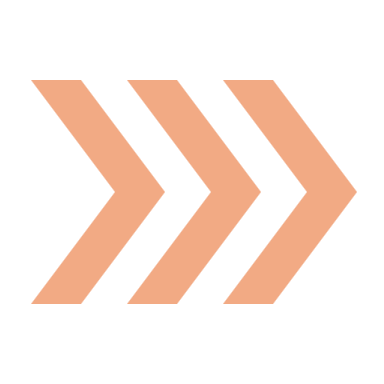 「放置された」と思われないよう、アフターフォローを心がけましょう。
14
２.その他気を付けるべきこと
15
２.その他気を付けるべきこと
相談窓口としての適切な環境とは
相談員は、事実調査の担当者と分けることが望ましい。
相談者の要望や状況にあわせた相応しい相談員が対応できるよう、多様な相談員が対応できる体制を整えることが望ましい。例えば、以下のような対応ができる体制を整える。
１相談者への配慮
多様な
相談員
の配置
例
相談者と同じ性別など、相談者が相談しやすい属性の相談員が対応する
相談者と同じ学部等の相談員/違う学部の相談員のどちらでも対応可とする
多言語で相談を受ける必要があれば対応する
障がいがある人に配慮した相談方法（例：筆談や手話）等で対応する
　　　　　　　　　　　　　　　　　　　　　　　　　　　　　　　　　　など
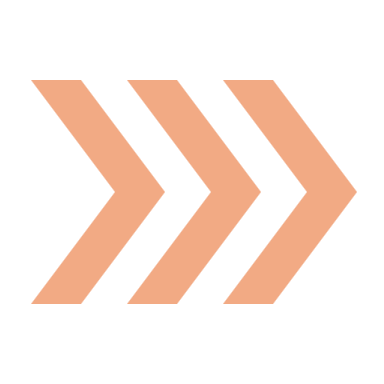 基本的には相談者の希望に沿った相談員が対応しましょう。
16
２.その他気を付けるべきこと
相談窓口としての適切な環境とは
相談場所の選定に注意する。
　※話している内容が聞こえない場所
出入りが人目につきにくいことも重要なポイント。
障がいがある人に配慮した体制を整える。
１相談者への配慮
相談場所
部屋の設備の配慮
恐怖心などでキャンパスの中に入れない心身の状況の場合は学外やオンラインでの面談　
　　　　　　　　　　　　　　　　　　　　など
例
相談に
要する時間
相談者の負担にならないよう1回の上限時間を決めておくというのも1つ。
17
２.その他気を付けるべきこと
相談窓口としての適切な環境とは
相談の内容は必ず記録に残し、保管場所は１か所に決めて管理する。
保管方法や相談情報の集約についてルールを確認しておく。
　（相談員個人で保管する、勝手に処分しない）
２相談記録の適切な管理
３聞き取るべき項目の整理
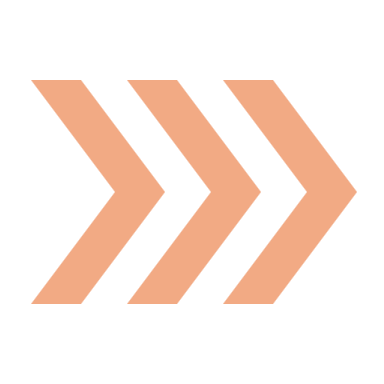 保管方法や相談情報の集約手順、保管期間等は、
　　　　　　　　　　　　　　　学内の取り決めを確認しましょう。
相談者は混乱していることもあるため、起こったことの時間軸の整理や関係性の整理等を行う。わかる範囲で5W1H等を整理しておく。
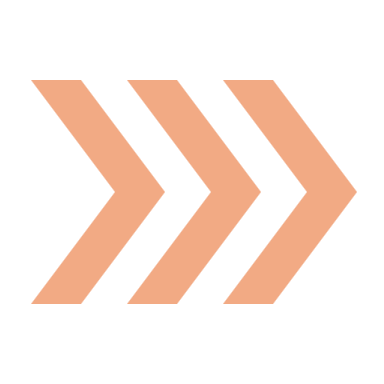 最初に聞き取るべき項目を、学内で決めて確認しておきましょう。
18
２.その他気を付けるべきこと
相談窓口としての適切な環境とは
二次被害を防ぐためにも守秘が第一。
相談記録の取り扱いには最大限の注意が必要。
他の部署との情報共有が必要な場合には相談者本人の了解を得る。
４適切な情報の取り扱い
５学内外との連携
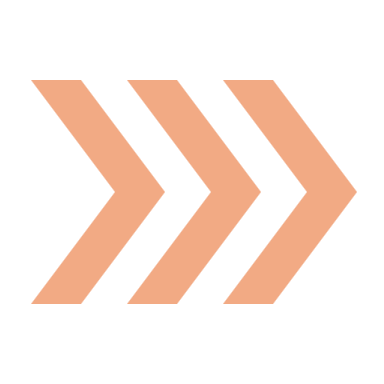 内部での情報共有の範囲をあらかじめ決めましょう。
例
健康状態、教育の進路など身分、命に関わることについては、迅速な対応が必要となることもある。関連機関との連携もポイントになる。
メンタルヘルスの問題を抱えている場合は、相談者の許可を得て主治医に確認
相談者が弱り切った状態であれば、学内の保健室、健康センターや外部の専門機関と連携　など
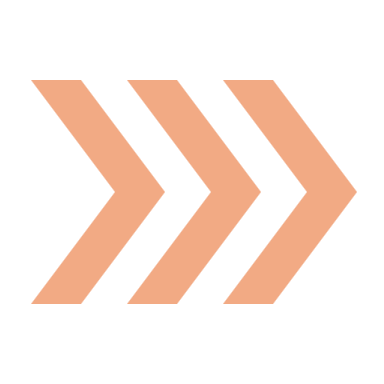 連携の範囲をあらかじめ決めましょう。
19
２.その他気を付けるべきこと
相談窓口としての適切な環境とは
相談対応の一番の目的は、修学環境、就労環境を取り戻すこと。
不適切な言動等により損なわれた修学、就労環境を取り戻すために、様々な問題解決手続きや制度（通知、調整等）などが求められる。
６様々な解決手続の用意
通知：相手方への注意喚起、警告又は指導等
調整：相談者の被害救済または権利利益を回復するための措置等（環境の調整、人間関係の調整など）
例
席替え
研究室の部屋の移動
指導教員の変更
行為者とされた者への注意・警告・指導
授業の履修調整　　　　　　　　　　　　など
調整は必ずしもハラスメントの事実認定を必要としないため、
　　　　　　　　　　　　問題が悪化することを防ぐことができます。
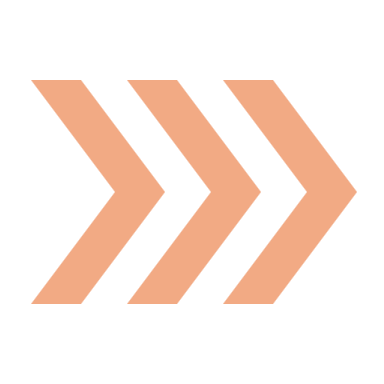 20
参考文献
21